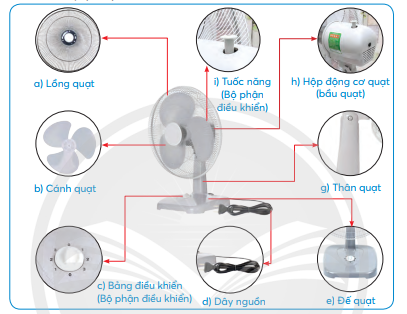 Kiểm tra bài cũ
2. Tác dụng các bộ phận chính trong quạt điện?
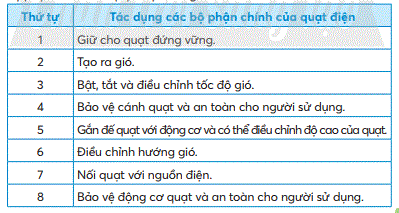 e. Đế quạt
b.Cánh quạt
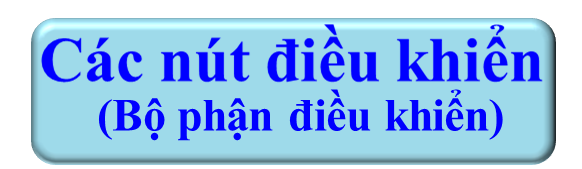 a.Lồng quạt
g.Thân quạt
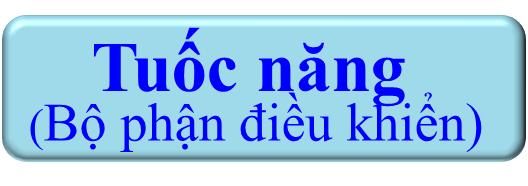 Dây nguồn
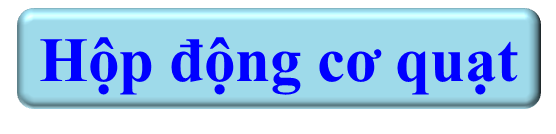 Thứ Tư, ngày 19 tháng 10 năm 2022
Tin học
CÔNG NGHỆ
Bài 3. SỬ DỤNG QUẠT ĐIỆN ( Tiết 2)
SGK/20
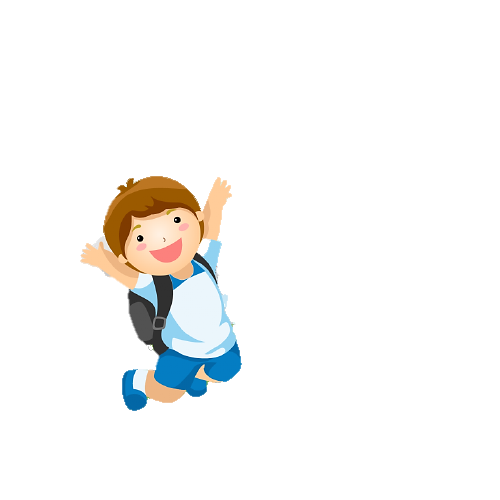 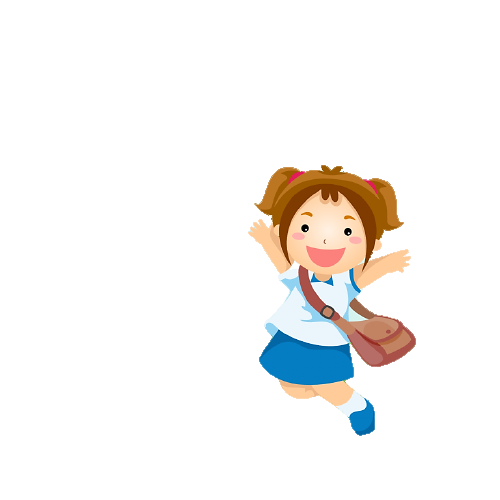 Hoạt động 1. Tìm hiểu một số quạt điện thông dụng
2. MỘT SỐ QUẠT ĐIỆN THÔNG DỤNG
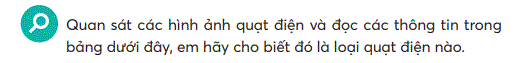 [Speaker Notes: Click chuột vào các loại máy tính để di chuyển đến nhà tương ứng nha!]
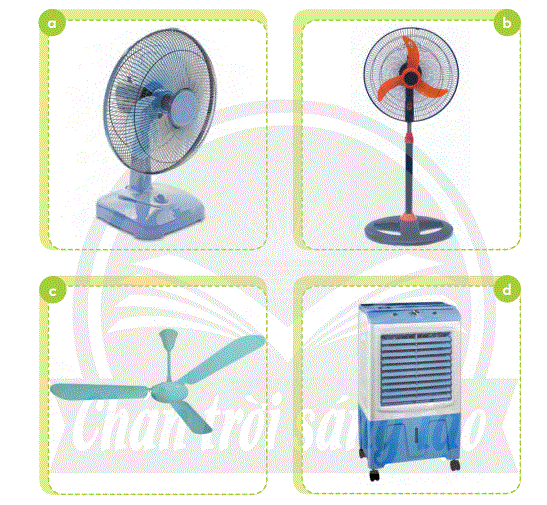 3. Quạt bàn
2. Quạt đứng
1. Quạt trần
4. Quạt hơi nước
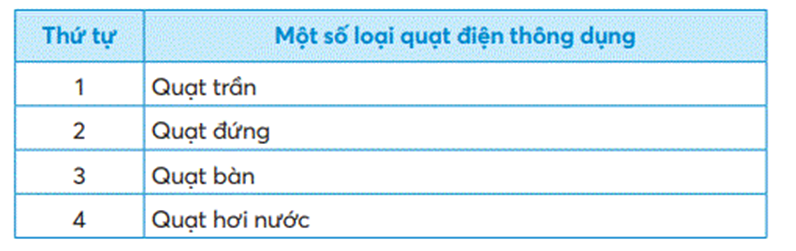 [Speaker Notes: Click chuột vào các loại máy tính để di chuyển đến nhà tương ứng nha!]
Trên thị trường có rất nhiều loại quạt điện thông dụng.Tùy theo nhu cầu sử dụng, chúng ta có thể chọn loại quạt phù hợp với sở thích, mong muốn của bản thân.
[Speaker Notes: Click chuột vào các loại máy tính để di chuyển đến nhà tương ứng nha!]
Hoạt động 2. Tìm hiểu các bước sử dụng quạt điện
[Speaker Notes: Click chuột vào các loại máy tính để di chuyển đến nhà tương ứng nha!]
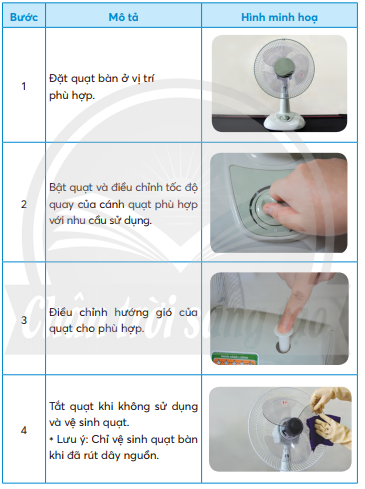 [Speaker Notes: Click chuột vào các loại máy tính để di chuyển đến nhà tương ứng nha!]
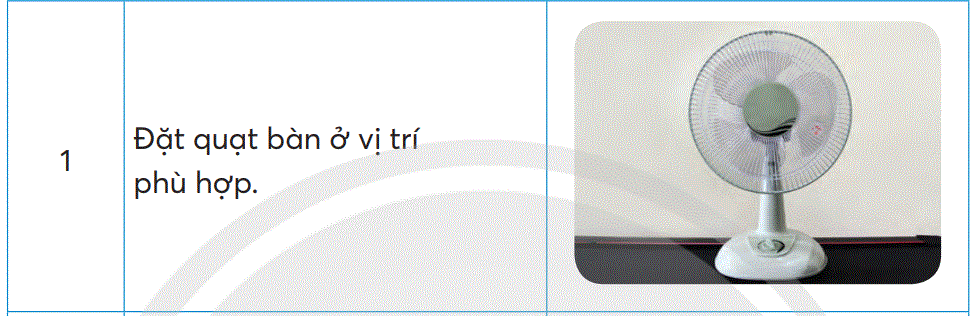 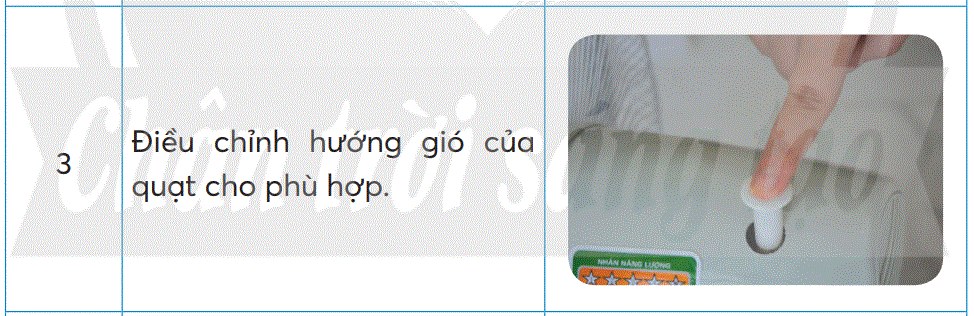 Bước 1
Bước 3
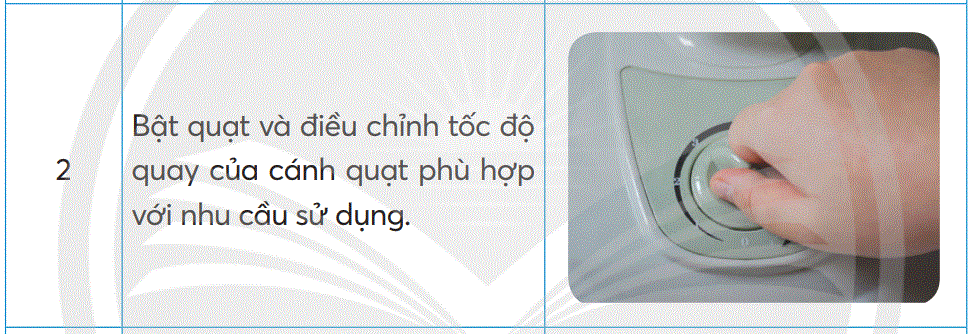 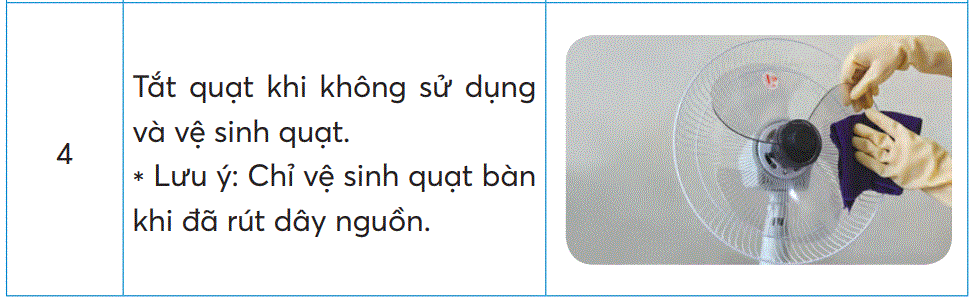 Bước 2
Bước 4
[Speaker Notes: Click chuột vào các loại máy tính để di chuyển đến nhà tương ứng nha!]
Sử dụng quạt điện theo các bước sau: đặt quạt điện ở vị trí phù hợp; bật quạt và chỉnh tốc độ quay phù hợp với nhu cầu sử dụng; điều chỉnh hướng gió của quạt phù hợp; tắt quạt khi không sử dụng và vệ sinh quạt.
[Speaker Notes: Click chuột vào các loại máy tính để di chuyển đến nhà tương ứng nha!]
Hoạt động 3. Tìm hiểu tình huống có thể gây mất an toàn 
khi sử dụng quạt điện
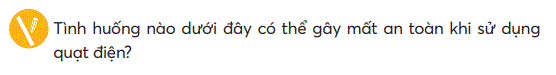 [Speaker Notes: Click chuột vào các loại máy tính để di chuyển đến nhà tương ứng nha!]
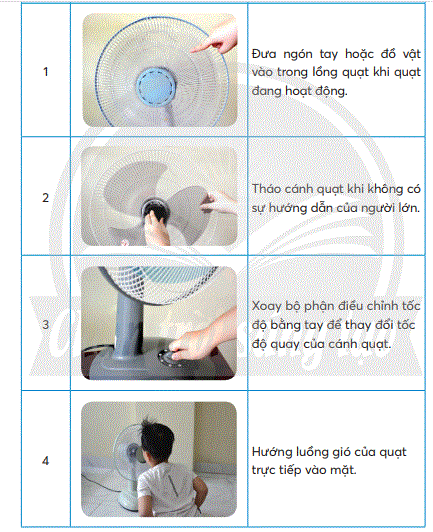 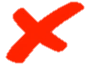 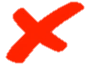 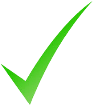 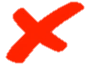 [Speaker Notes: Click chuột vào các loại máy tính để di chuyển đến nhà tương ứng nha!]
CÔNG NGHỆ
Bài 3. SỬ DỤNG QUẠT ĐIỆN ( Tiết 2)
Khi sử dụng quạt điện cần đảm bảo tuyệt đối an toàn, em cần có sự hỗ trợ của người lớn khi cắm phích điện, tắt khi không sử dụng và kiểm tra sự mất an toàn trước khi sử dụng.
[Speaker Notes: Click chuột vào các loại máy tính để di chuyển đến nhà tương ứng nha!]
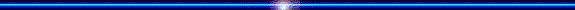 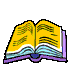 NHẬN XÉT TIẾT HỌC
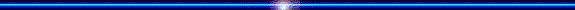 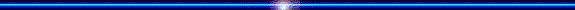 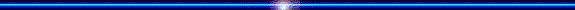 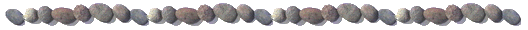 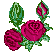 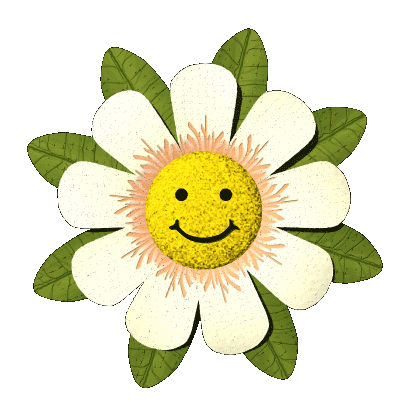 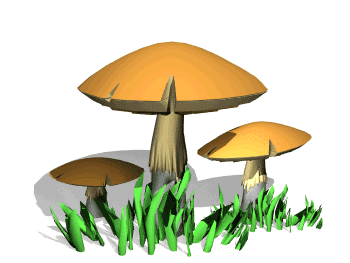 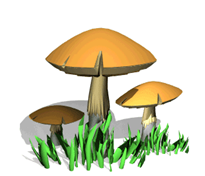 NTH@TD
Tin học
CÔNG NGHỆ
Bài 3. SỬ DỤNG QUẠT ĐIỆN ( Tiết 3)
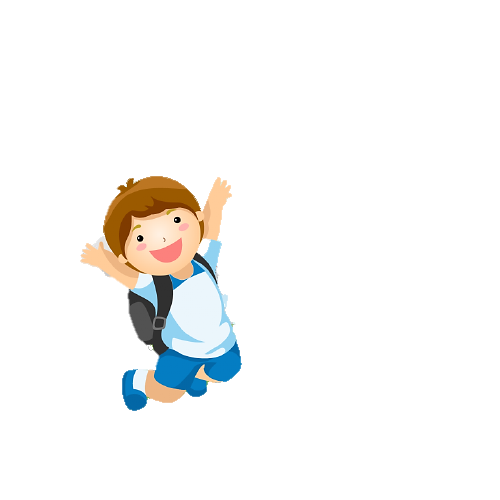 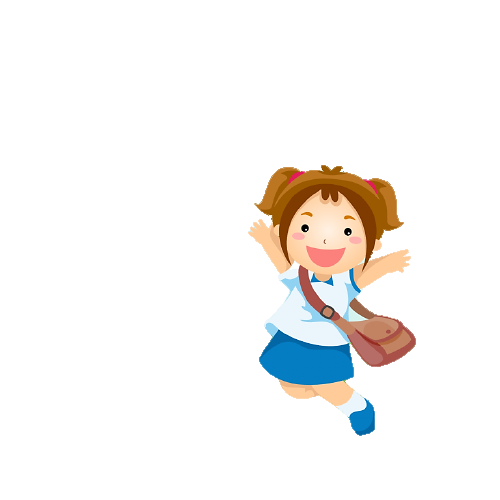 3. LUYỆN TẬP
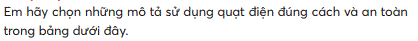 [Speaker Notes: Click chuột vào các loại máy tính để di chuyển đến nhà tương ứng nha!]
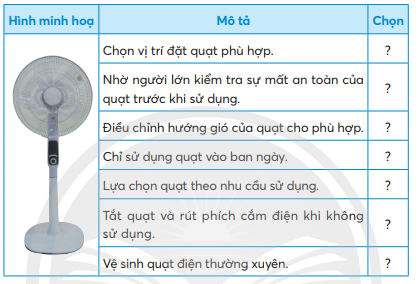 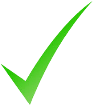 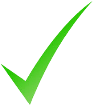 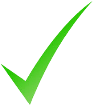 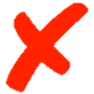 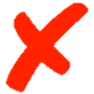 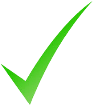 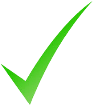 [Speaker Notes: Click chuột vào các loại máy tính để di chuyển đến nhà tương ứng nha!]
4. VẬN DỤNG
1.Gia đình em sử dụng những loại quạt điện nào ?
2. Em sẽ làm gì khi quạt điện phát ra âm thanh bất thường trong lúc đang hoạt động
[Speaker Notes: Click chuột vào các loại máy tính để di chuyển đến nhà tương ứng nha!]
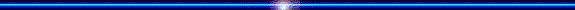 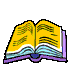 NHẬN XÉT TIẾT HỌC
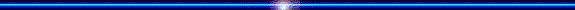 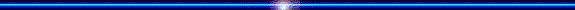 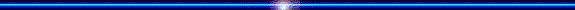 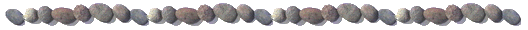 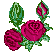 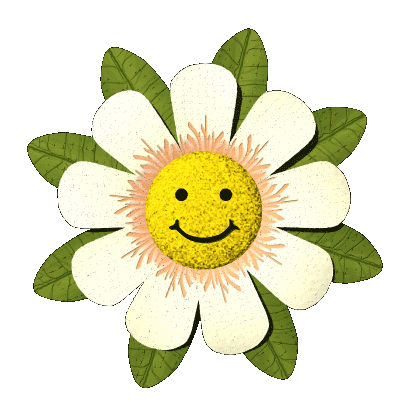 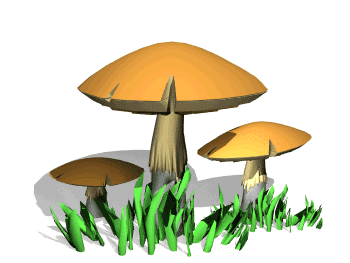 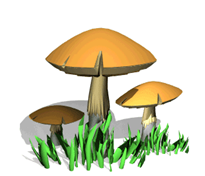 NTH@TD